MELHORIA DO SERVIÇO COM FOCO NA SUSTENTABILIDADE DA EPASKS-EP
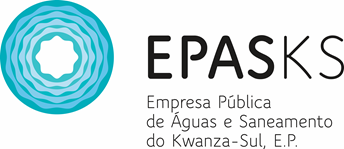 Julho 2019
Luanda
INDICADORES PARA SAA DA SEDE CAPITAL (SUMBE) AONDE A EPAS OPERA
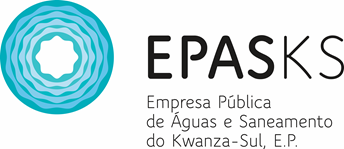 Projecto em curso para o município do Sumbe
Ampliação do SAA, com todas as limitações na captação existente (rio Cambongo), tapenas será superado com a nova captação a partir do Rio Keve, que aguarda financiamento;
Rede de saneamento e construção de uma etar; 
Construção do laboratório de âmbito provincial.
Inicio da obra no I semestre de 2010.
Custos e receitas operacionais
No último ano, os custos operacionais são suportados pela EPASKS:
 produtos químicos – sem apoio da DNA;
reagentes químicos para o Laboratório  – suportado pela EPASKS com algum apoio da DNA;
 electricidade – pago com regularidade;
 salários, segurança social e irt – pago mensalmente:
materiais eléctricos e de canalização – suportado EPASKS
combustível - suportado pela EPASKS
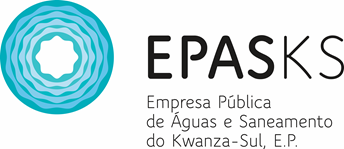 TARIFÁRIO por m3
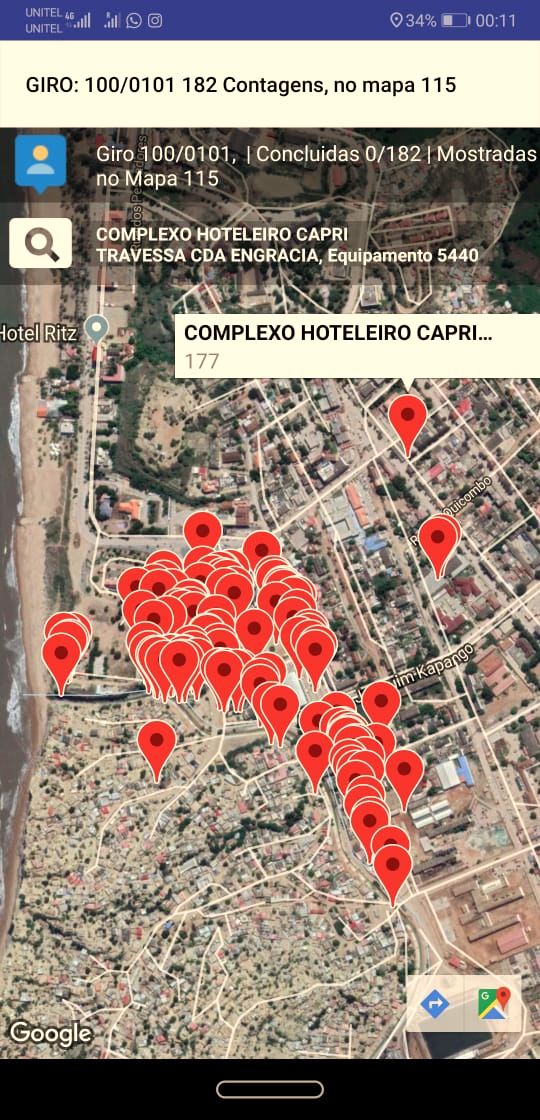 Implementamos o novo tarifário na facturação de Agosto 2018.
No mês de Agosto através do Water Meter App*, já foi registada a 1 leitura de todos os clientes com contador.
Com a recolha das Leituras estamos a recolher também as coordenadas GPS dos equipamentos e o numero de serie.
Nos últimos 9 meses a Facturação feita em Leituras reais a volta de 95%.

* Water Meter APP – Aplicativo móvel integrado automaticamente com o nosso software de gestão.
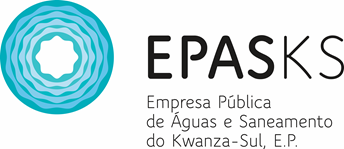 O NOSSO FOCO É PRODUZIR ÁGUA COM QUALIDADE E EM QUANTIDADE

Obrigada
Engª Solange Góis 
 solange.gois@epasks.co.ao
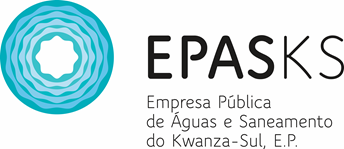